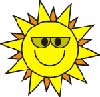 Limiting Reagents and Percent Yield
Using Stoichiometry
Limiting Reagent—the reactant that controls the quantity of product formed
(We use the terms reagent and reactant interchangeably.)
A real world example…
You want to make a lot of chocolate chip cookies!

You have – 4 lbs of butter, 2 lbs of salt, 1 gallon of vanilla extract, 8 lbs of chocolate chips, 20 lbs flour, 15 lbs of sugar, 10 lbs of baking soda, and TWO eggs.
What is the limiting reagent???
Limiting Reactant – the reactant that is used up completely.
Excess Reactant – the reactant that is not used up completely in a reaction. There’s some left over.
Finding the Limiting Reagent
All limiting reagent problems will have more than one reactant amount.

If there is more than one given amount of reactant, you MUST  find the limiting reagent.
Step 1
Convert the mass of each reactant to the mass of one of the products (the product must be the same for both reactants!!)
Step 2 
The limiting reactant  is the one which produces a smaller amount of product.
An Example…
Zn + 2HCl   ZnCl2 +  H2
What is the limiting reactant when 12.1 g Zn reacts with 2.65 g HCl?
Notice the two “given” reactants.
Zn + 2HCl   ZnCl2 +  H2
1 mol H2
12.1 g Zn
2.02 g H2
1 mol Zn
1 mol H2
1 mol Zn
65.38 g Zn
= 0.374 g H2
2.65 g HCl
1 mol HCl
1 mol H2
2.02 g H2
1 mol H2
2 mol HCl
36.46 g HCl
= 0.0734 g H2
0.0734 < 0.374…therefore, HCl is limiting.
Another Example…
Suppose 6.70 g Na reacts with 3.20 g Cl2. Which is the limiting reactant? 	
		2 Na + Cl2  2 NaCl
For Example…
A 50.6 g sample of Mg(OH)2 is reacted with 45.0 g of HCl according to the reaction:    Mg(OH)2 + 2 HCl → MgCl2 + 2 H2O
	How much MgCl2 will be produced?
Percent Yield
Theoretical Yield – the maximum, calculated amount of product that can be produced
This number comes from stoichiometry!!

Actual Yield – the measured amount of product (experimental yield)
This number comes from lab experiments.

Percent Yield =     actual yield
                             theoretical yield
x 100
An Example…
When 84.8 g of iron (III) oxide reacts with an excess of carbon monoxide, 54.3 g of iron is produced. What is the % yield?
54.3 g
84.8 g
Fe2O3 + 3 CO → 2 Fe + 3CO2
Label the problem: Notice that one number in the problem is the amount of a reactant, and the other number in the problem is the actual yield of a product.
Use stoichiometry to find the theoretical yield in grams.
Start with the amount of reactant. The compound that was actually produced is your unknown.
54.3 g actual yield
84.8 g
Fe2O3 + 3 CO → 2 Fe + 3CO2
Then, divide the actual yield by your answer and multiply by 100 to find percent yield.